CCP Communication
This can happen more than once a year
In Hilliard, we host multiple meetings through the year which includes CCP information
How and when?
Host our own Orientation
CCP data over the past five years
Advisory time – A class that students attend that are student focused
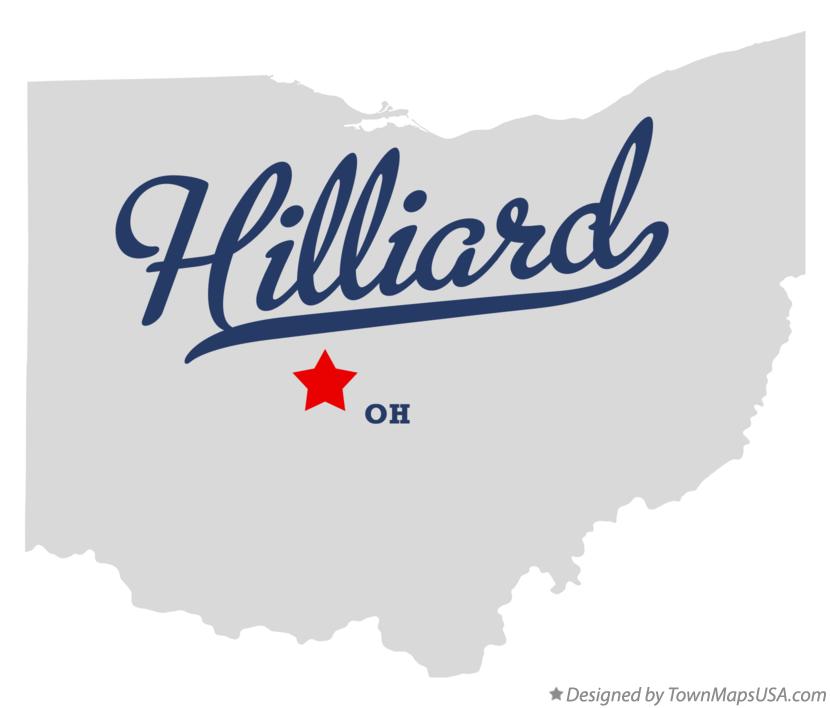 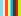 Communicating CCP to students and parents
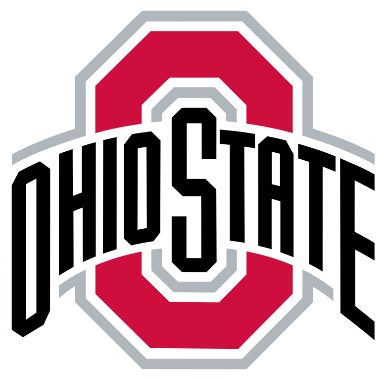 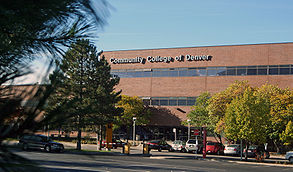 State mandated meeting – December 1
Representatives from these universities attend
The Ohio State University
Columbus State Community College
Kenyon College
Students have also taken classes at Cedarville, Kent State, Akron, Cincinnati, Clark State, Findley, Sinclair, Mt. Vernon and Ohio University.
We review all CCP rules, Intent to Participate, and Mature Content information.
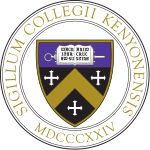 This Photo by Unknown Author is licensed under CC BY-SA
This Photo by Unknown Author is licensed under CC BY-SA
This Photo by Unknown Author is licensed under CC BY-SA
Class meetings for students and parents
Each year, I host “preparing for college” meetings which CCP is included in the presentations – these are evening events
11th Grade 
10th Grade 
9th Grade 
Middle School
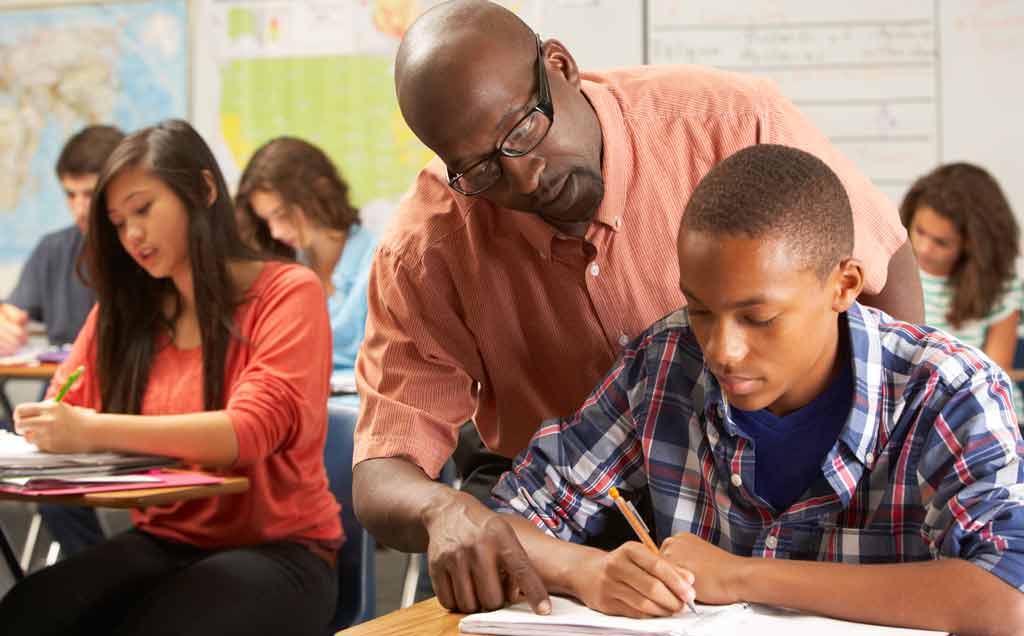 This Photo by Unknown Author is licensed under CC BY-NC-ND
College News - Email
A College News email goes out to all students and parents in grades 9-12 each week.
List of upcoming events/meetings
Articles regarding college admissions
Summer camp opportunities
Links to videos created for students/parents who could not attend meetings
CCP scheduling information
Book return plan
Schedule appointments to schedule classes next semester
Procedures and deadlines to register
Requesting transcript information/transfer
Professional Development/Staff update
Hilliard U
These are two PD days where Hilliard teachers/counselors/administration lead PD for all staff
College Credit Plus Update
This meeting consist of all updates for staff regarding CCP especially within the buildings of Hilliard
Review who can participate – 
CCP data from previous year – students, credits and cost
Orientation for Embedded Courses
Each spring, we host our own orientation for students taking college classes in Hilliard.
Students and parents attend
Instructors attend from university
Review syllabus 
Classroom expectations
Difference between high school classes and college courses
Discuss FERPA and the impact on parents
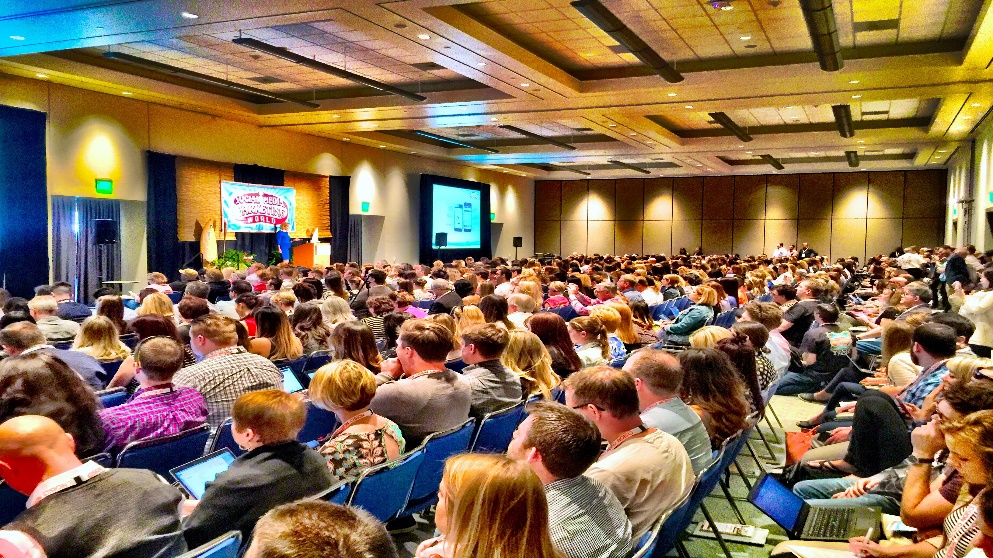 Before school year CCP meeting
This year, we hosted a meeting for all students taking college classes during the fall semester
Purpose:
Review drop dates – financial responsibility and final drop dates for all colleges students taking colleges our students are attending
Review the Intent to Participate form and discuss all items listed 
Impact on grades on high school transcripts
How classes may transfer after high school graduation - process
Data for CCP
Advisory Period – meet 14 times
Our students who are in Embedded courses in Hilliard do not have CCP classes on Friday.  
Every other Friday – We meet for Advisory Period
Topics Discussed
Transfer – Create transferology account
Assist students struggling – Flags raised by instructors
Meet with their Academic Advisor from campus – discuss pathways and resources on campus available to students
Graduation requirements
Ohio Means Jobs “Seal”
College Planning
Career search
Scheduling – high school and CCP class options for future scheduling
Students have access to a Google Doc with links from each week’s class
Thank you!
Contact information

Tom Woodford
College Counselor
Hilliard City Schools
614-921-7220
Tom_Woodford@hboe.org
Twitter:  @Tom_Woodford